ns3-fl: Simulating Federated Learning with ns-3
Emily Ekaireb, Xiaofan Yu, Kazim Ergun, Quanling Zhao, Kai Lee, Muhammad Huzaifa, Tajana Rosing
Federated Learning
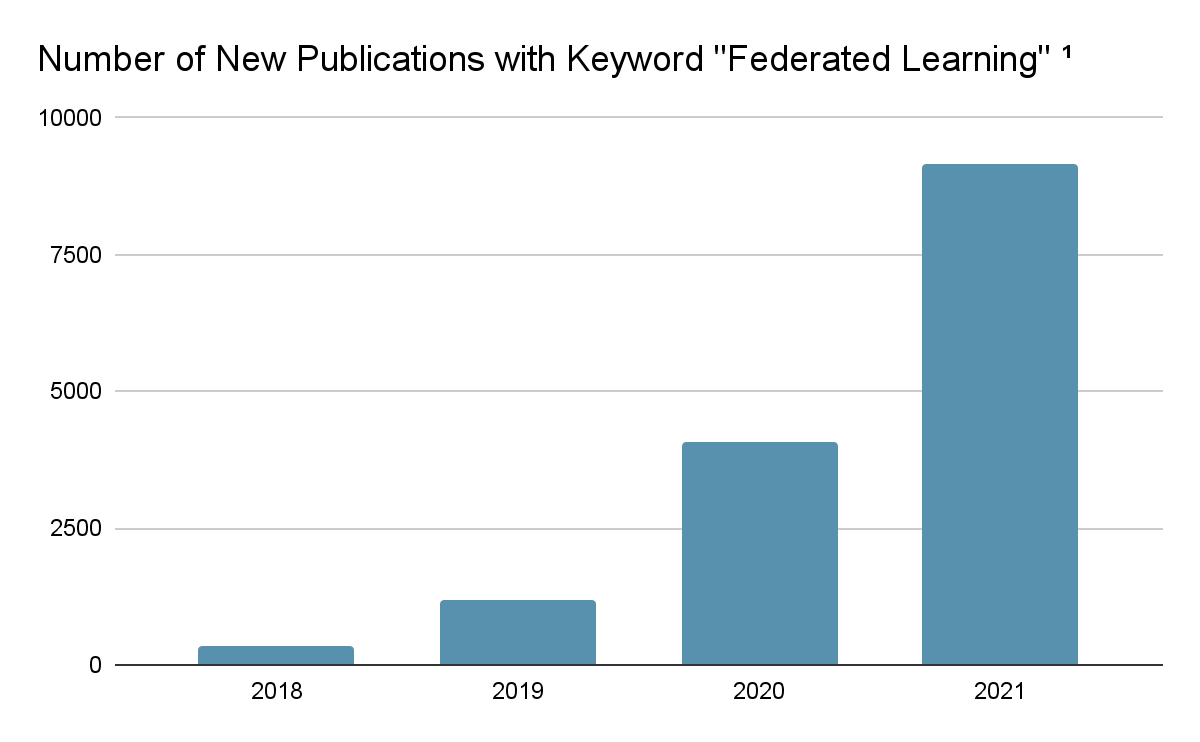 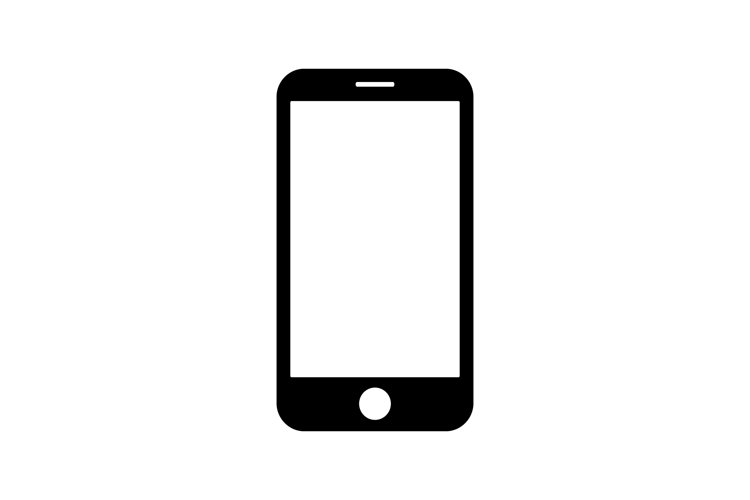 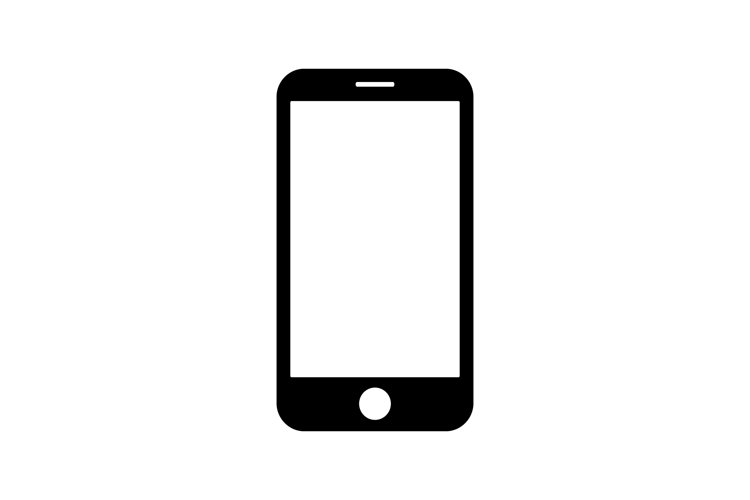 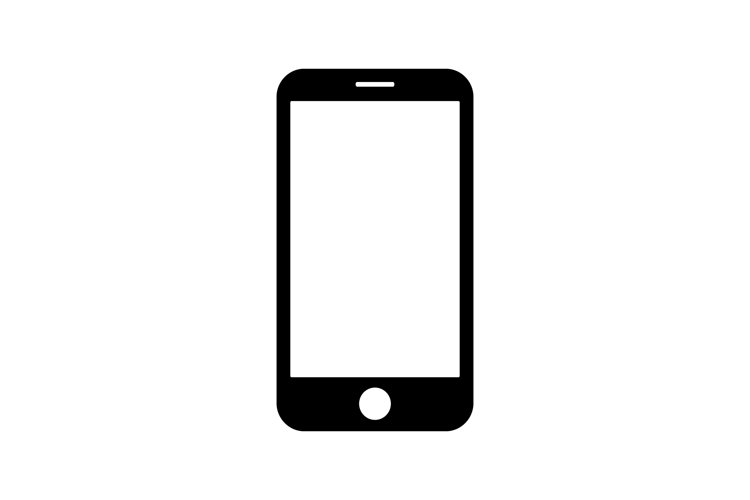 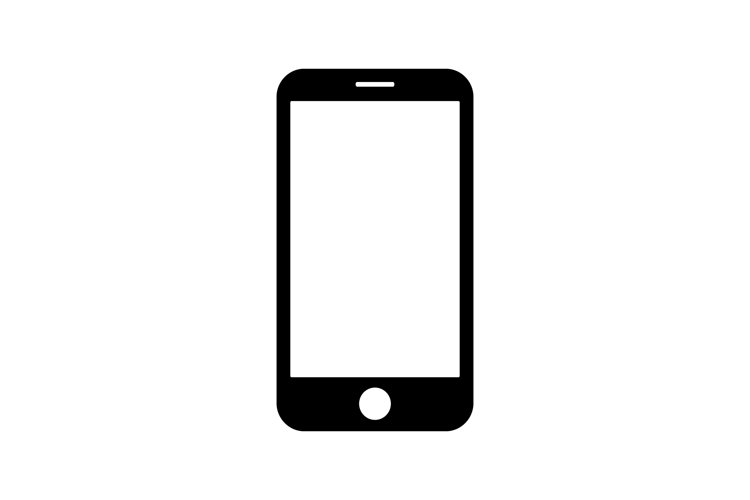 1. This data was taken from Google Scholar results for “Federated Learning”
Practical Performance of FL
Practical performance of FL is dependent on:
Data
Dataset 
Data distribution
Independently and Identically Distributed (IID) or non-IID 
Network
Quality of communication between clients and server 
Network heterogeneity
Algorithm
Federated Learning process
Server
model updates
Client
Client
local data
local data
Existing FL Simulators
Existing FL simulation tools have limited support for network component
FedJAX [Google Research ‘21], FedML [NeurIPS ‘20], flsim [IEEE INFOCOM ‘20] 
Support algorithmic development, and provide standard datasets, models and algorithms
No network component
FLPrivacy [CIKM ‘20]
Configurable privacy scenarios
Static network settings → presetting clients drop outs and latencies for each client

Our contribution: ns3-fl
Considers data, network, and algorithm
Estimates energy consumption with power model
Our Contribution: ns3-fl
ns3-fl can be used to study tradeoffs and design decisions in FL deployments
Configurability in algorithm → number of selected clients per round, number of epochs, client selection policy, type of algorithm
Configurability in data → Dataset, Data distribution (IID vs Non IID)
Configurability in network → Network topology, network quality and type
Can study:
Energy trade-offs (computational vs communication)
Effects on real clock convergence time
Effects on accuracy
Architectural Overview of ns3-fl
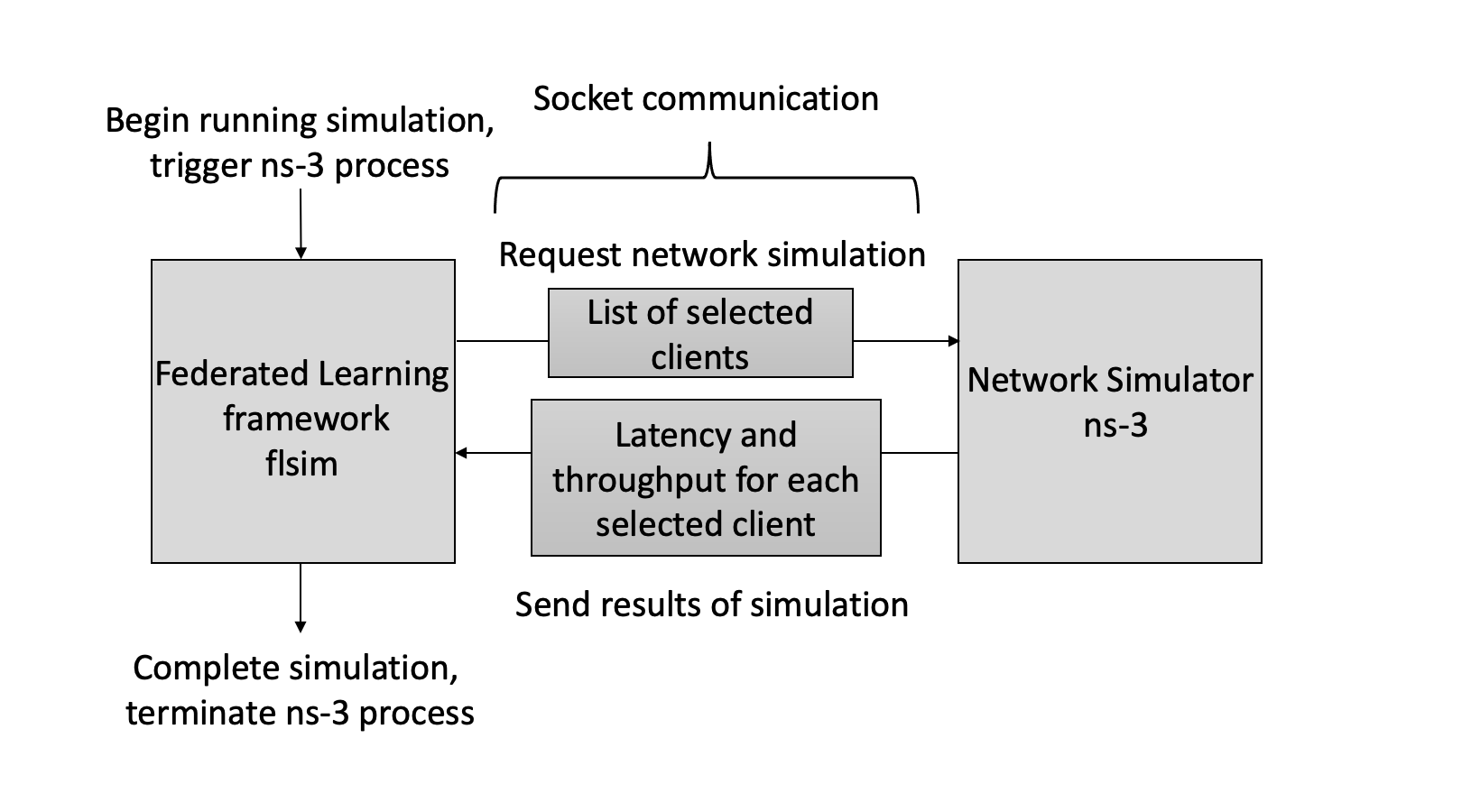 Software Blocks
Flsim 
Developed for experimental FL research
Configurable options for datasets, data distribution, models, and server types (algorithm)
Simulates Federated Learning and data distribution
ns-3
A discrete event network simulator
Supports different communication models (wifi, ethernet, etc) and provides loss/error rate models 
Simulates network
ns3-fl
flsim
ns-3
Training Simulation
Network Simulation
FL Algorithm
Network Statistics
Data Distribution
Power Calculation
Learning Model
Synchronous FL (FedAvg¹)
Asynchronous FL (FedAsync²)
Update Global Model
Update Global Model
Server
Server
Client
Client
Client
Client
local data
local data
local data
local data
Client
Client
local data
local data
1. Brendan McMahan, Eider Moore, Daniel Ramage, Seth Hampson, and Blaise Aguera y Arcas. 2017. Communication-efficient learning of deep networks from decentralized data. In Artificial Intelligence and Statistics. PMLR, 1273–1282.
2. Cong Xie, Oluwasanmi Koyejo, and Indranil Gupta. 2019. Asynchronous Federated Optimization. ArXiv abs/1903.03934 (2019).
Power Model
Transmission Energy
 
Computational Energy

Computational Time

Computational Power


Where      is number of local epochs per round,
       is the number of MAC operations/epoch
      is the CPU frequency
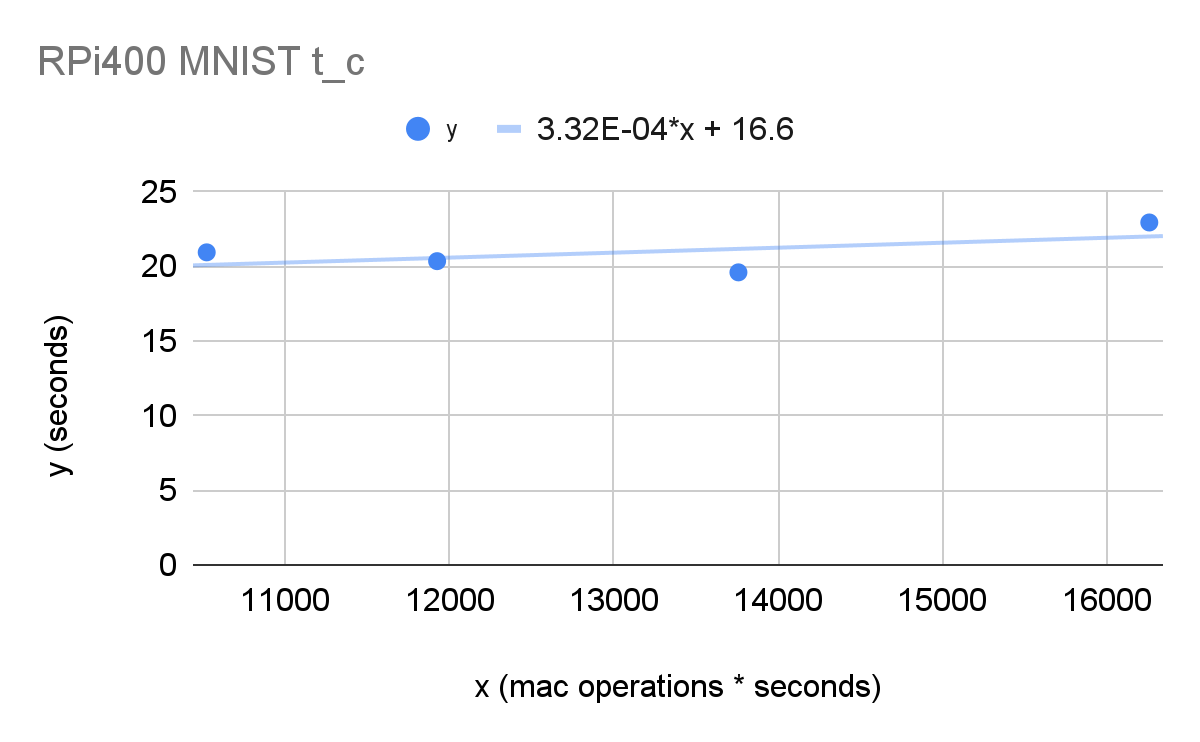 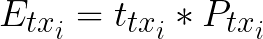 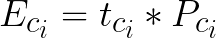 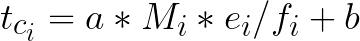 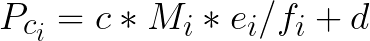 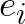 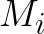 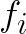 Network Model
local data
local data
Latency 
Where      is the downlink time
    is the computation time
    is the uplink time

Throughput
Where      is the number of 
bytes received by the server 
from the client
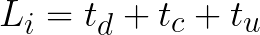 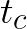 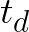 Client
Client
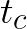 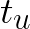 Server
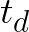 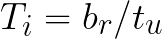 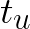 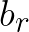 Client
Client
local data
local data
Experimental Setup
Algorithms
FedAvg [1]
FedAsync [2]
Dataset
MNIST, FashionMNIST, CIFAR-10
IID → samples on each client follow dataset distribution
Non-IID → sample one class from each client with uniform label distribution
Network
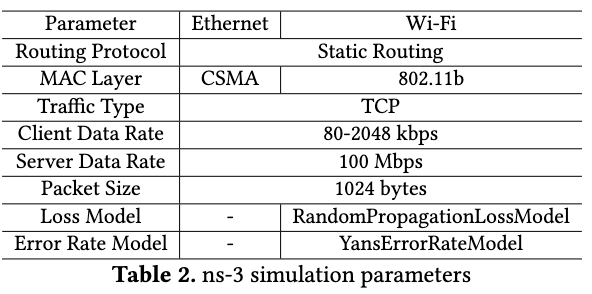 McMahan, Brendan, et al. "Communication-efficient learning of deep networks from decentralized data." Artificial Intelligence and Statistics. PMLR, 2017.
Xie, Cong, Sanmi Koyejo, and Indranil Gupta. "Asynchronous federated optimization." arXiv preprint arXiv:1903.03934 (2019).
Validation with Real Deployment
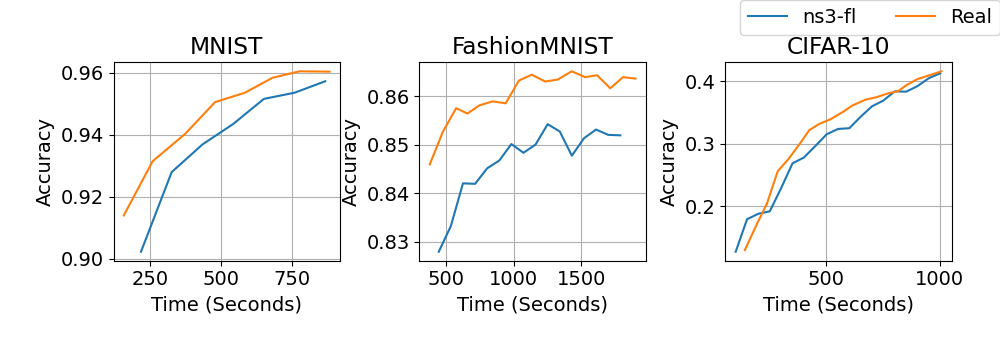 Convergence validation of ns3-fl against a real RPi deployment with 6 clients and one server on various datasets.
Results show at most 1.6% difference in the accuracy and 0.9% difference in the convergence times.
Validation with Real Deployment
10.5% Difference for RPi 400
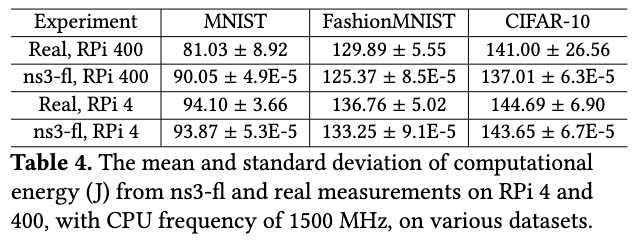 2.6% Difference for RPi 4
Large-Scale Deployment Simulation
Training over 40 Raspberry Pis, placed on the UCSD campus
Demonstrate how ns3-fl can assist design of FL deployments
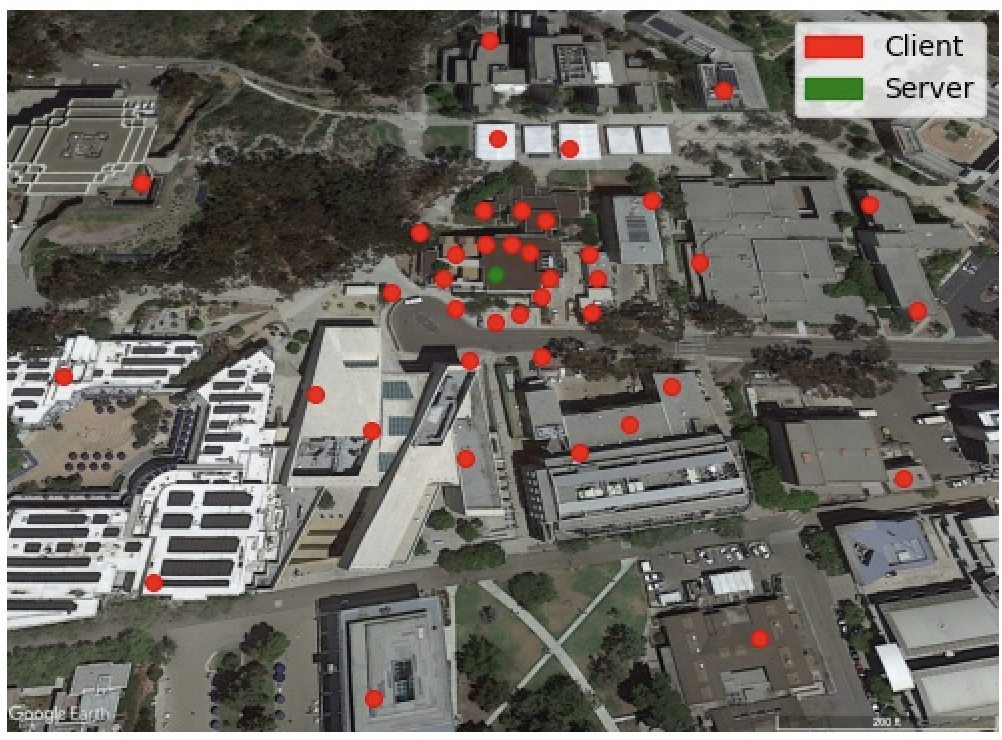 Large-Scale Deployment Simulation
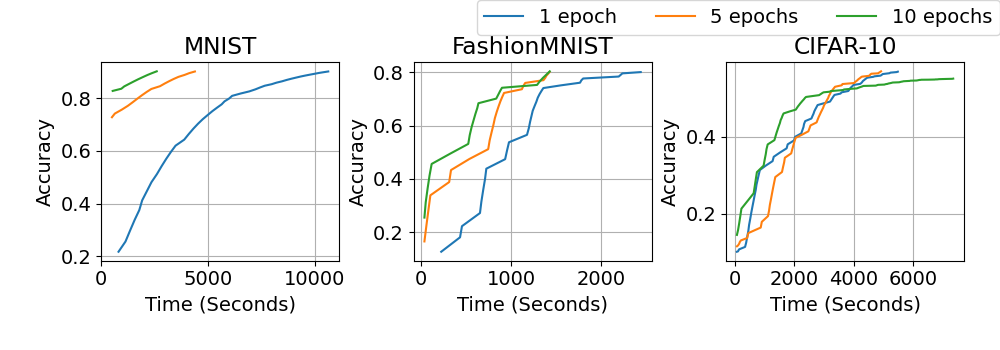 Convergence of ns3-fl when varying the local epochs per round over a Wi-Fi network.
Simulation Performance
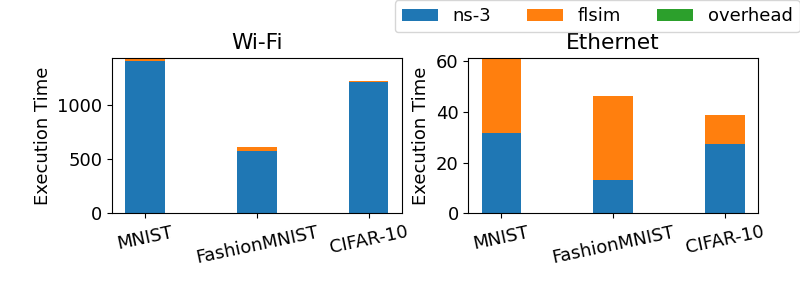 Breakdown of Execution Time (Seconds) of ns3-fl on a Synchronous FL Round over a Wi-Fi Network and an Ethernet Network.
Summary
ns3-fl is a Federated Learning Simulator
Data, Network, and Algorithm 
Compared against real deployment of RPis:
1.6% difference in the accuracy
0.9% difference in the convergence times 
10.5% difference in the energy consumption 
Can be easily extended by users to utilize different datasets, FL algorithms, and networks
Can help in design of FL deployments 

Thank you for listening! Any questions?
Learning Model
FedAvg¹
FedAsync²
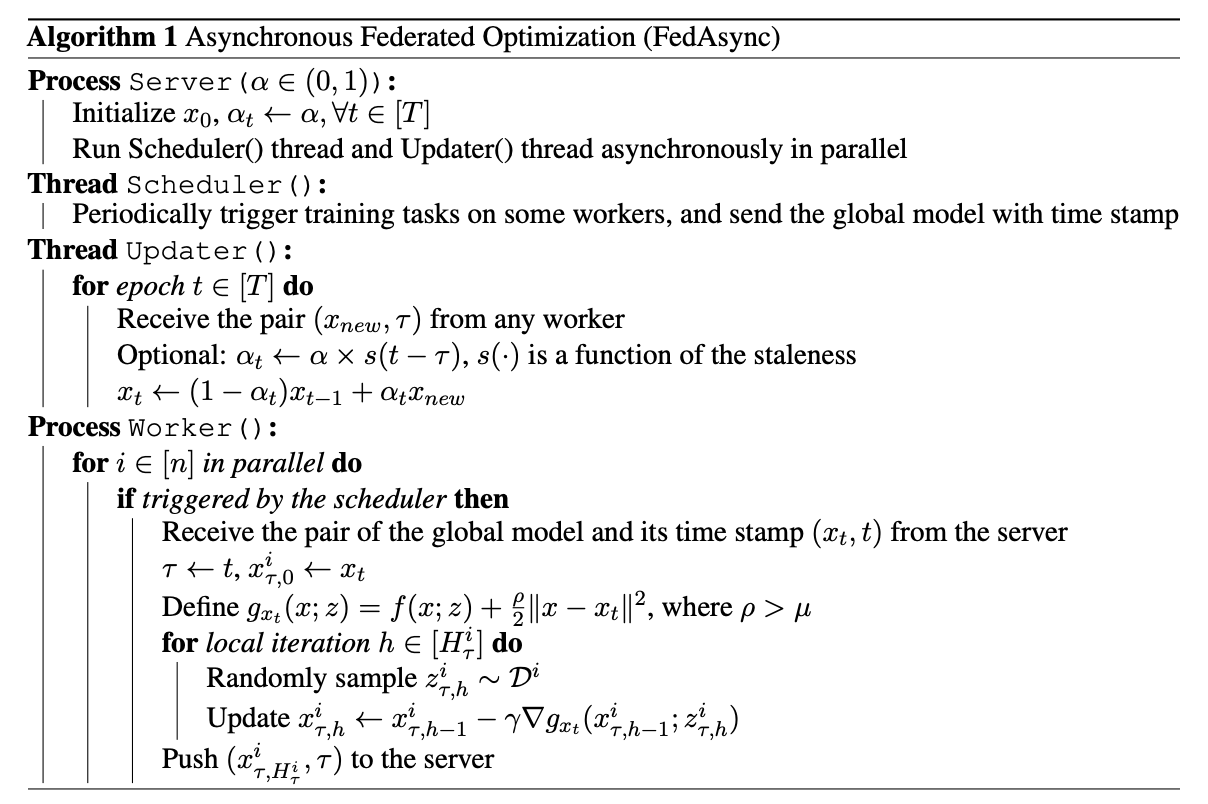 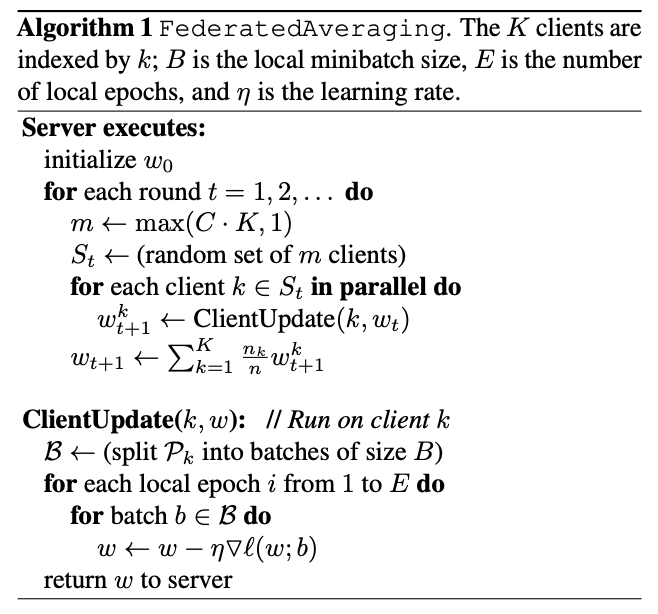 1. Brendan McMahan, Eider Moore, Daniel Ramage, Seth Hampson, and Blaise Aguera y Arcas. 2017. Communication-efficient learning of deep networks from decentralized data. In Artificial Intelligence and Statistics. PMLR, 1273–1282.
2. Cong Xie, Oluwasanmi Koyejo, and Indranil Gupta. 2019. Asynchronous Federated Optimization. ArXiv abs/1903.03934 (2019).
Large-Scale Deployment Simulation
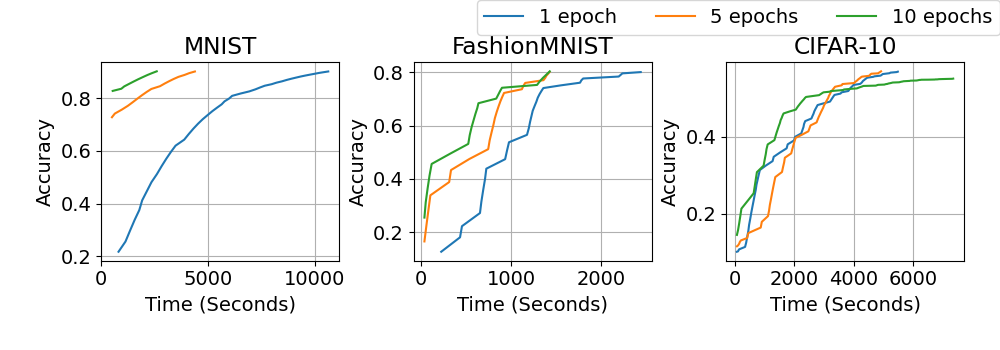 Convergence of ns3-fl when varying the local
epochs per round over a Wi-Fi network.
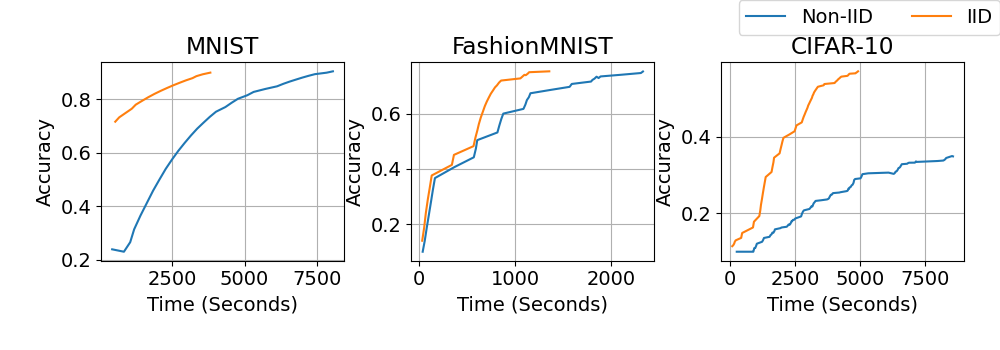 Convergence of training on IID v. Non IID data
distribution over a Wi-Fi network.
Large-Scale Deployment Simulation
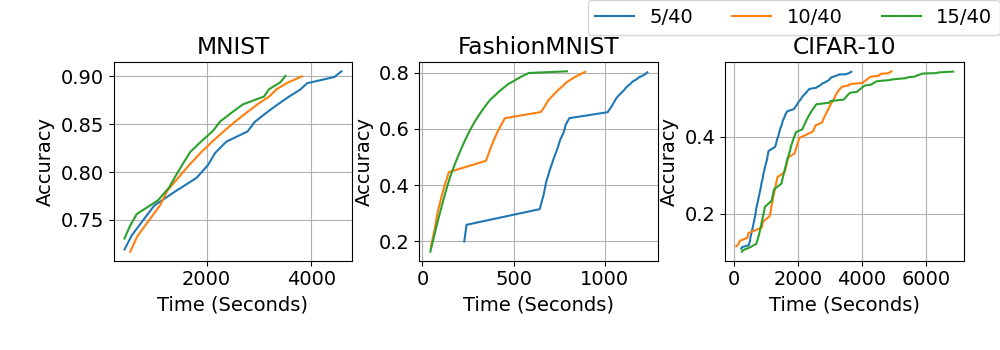 Convergence of ns3-fl when selecting 5, 10, or 15 clients per round over a Wi-Fi network.
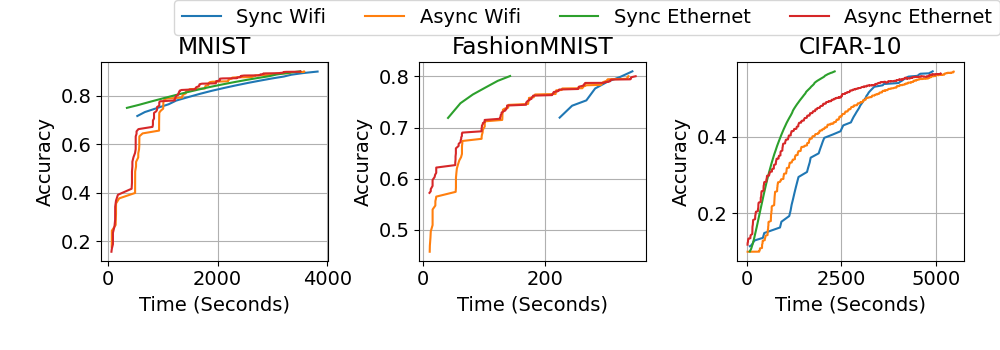 Convergence of ns3-fl when using synchronous FL and asynchronous FL over a Ethernet and Wi-Fi network.
Implementation: Sync FL Process Comm.
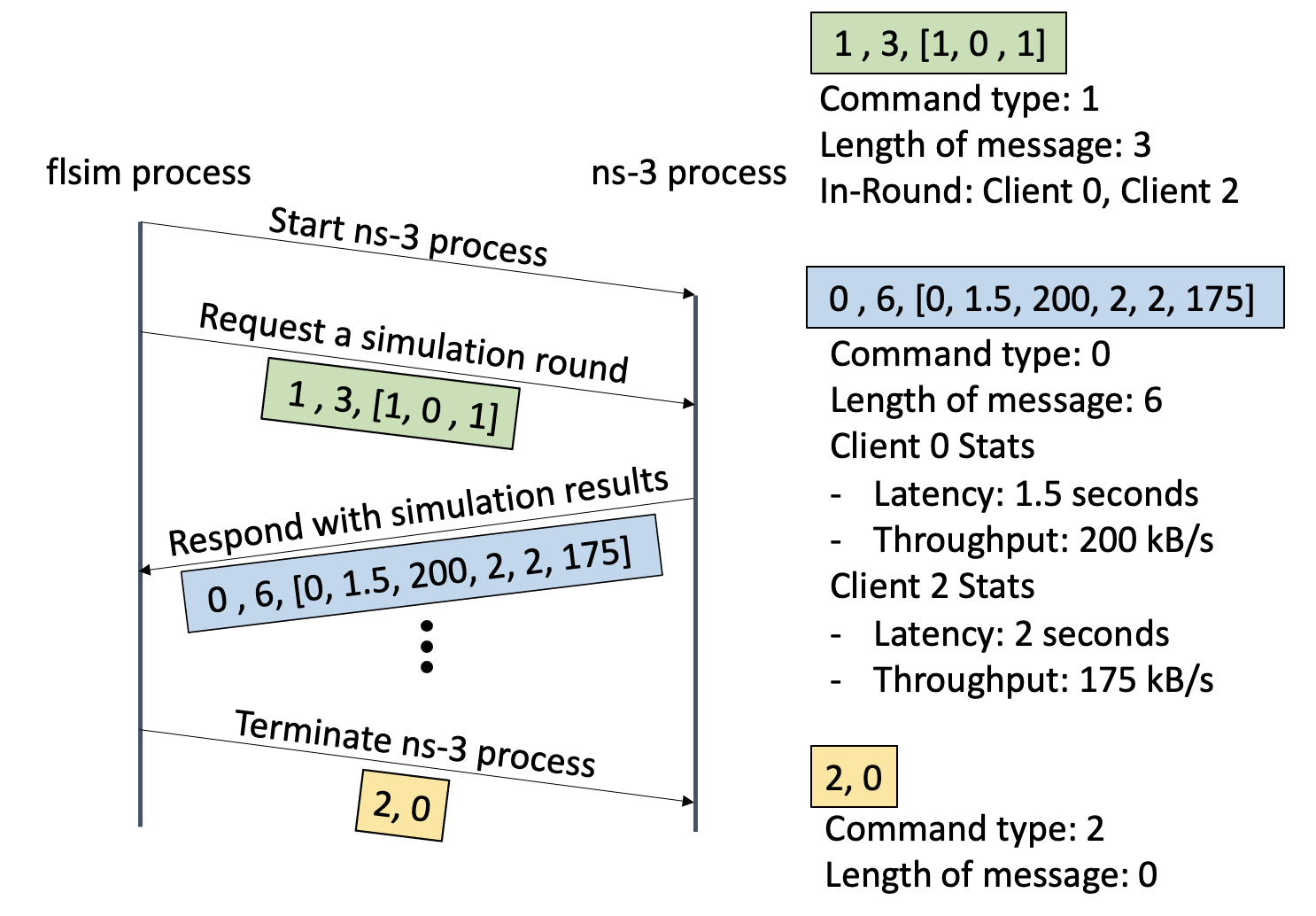 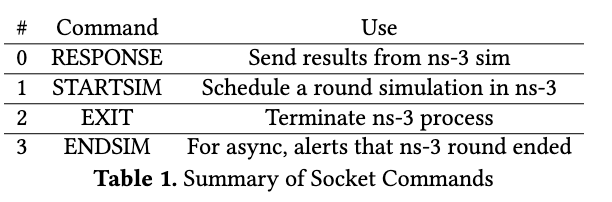 Implementation: Async FL Process Comm.
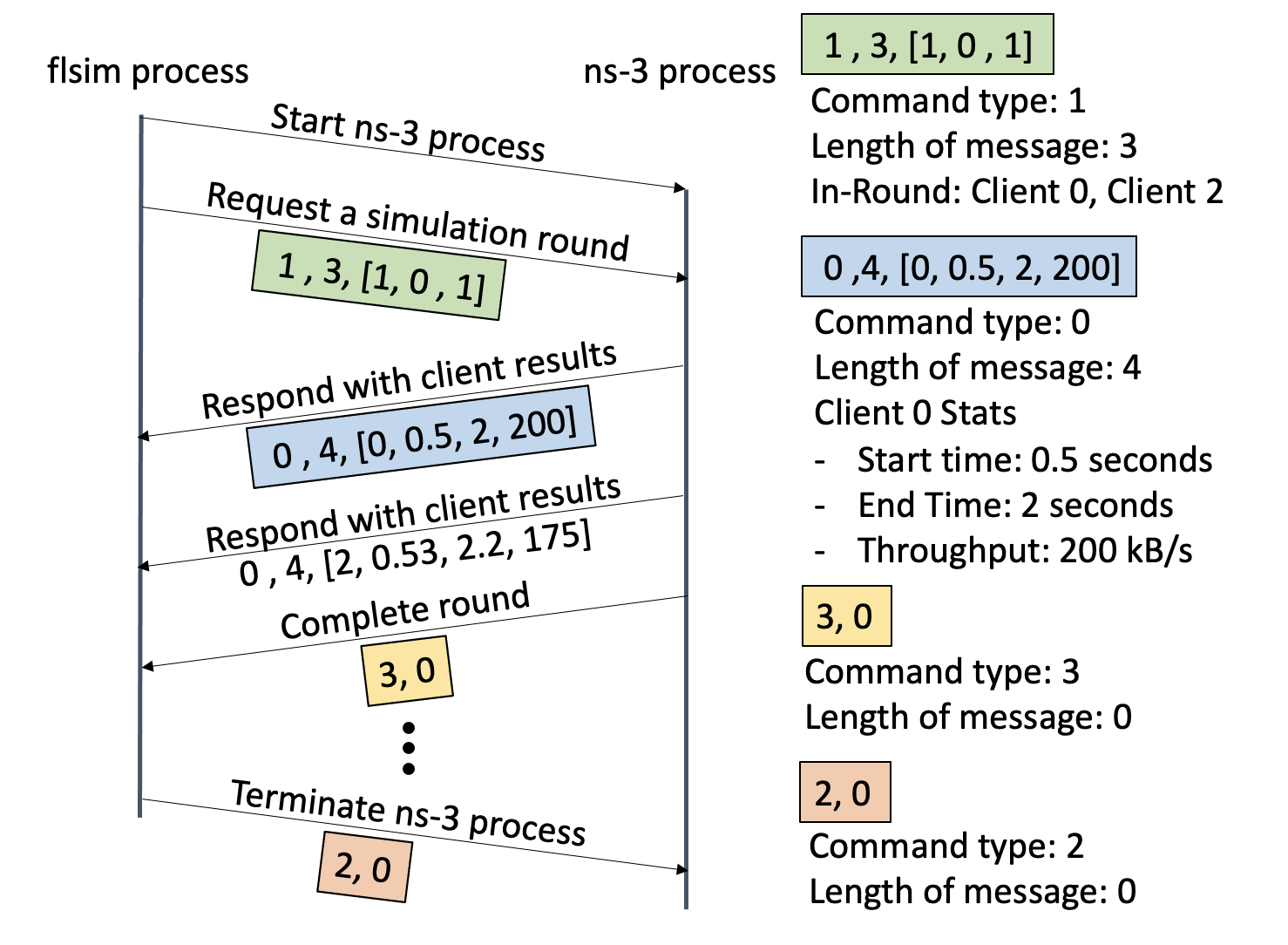 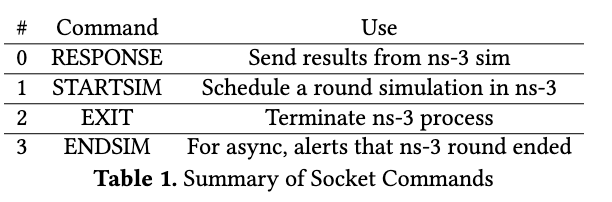 More Power Model Results
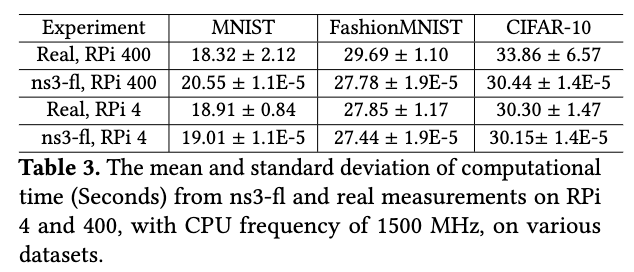 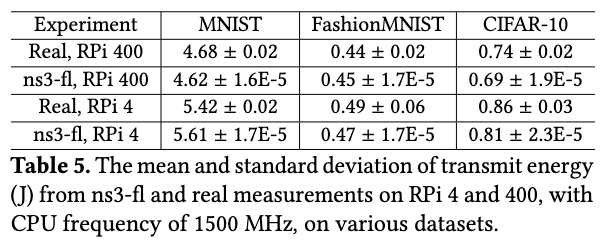